DISTRITO 
CAPITAL
MARIA ALEJANDRA 
SALAZAR MORENO


TOMÁS CARRIZOSA HERNÁNDEZ
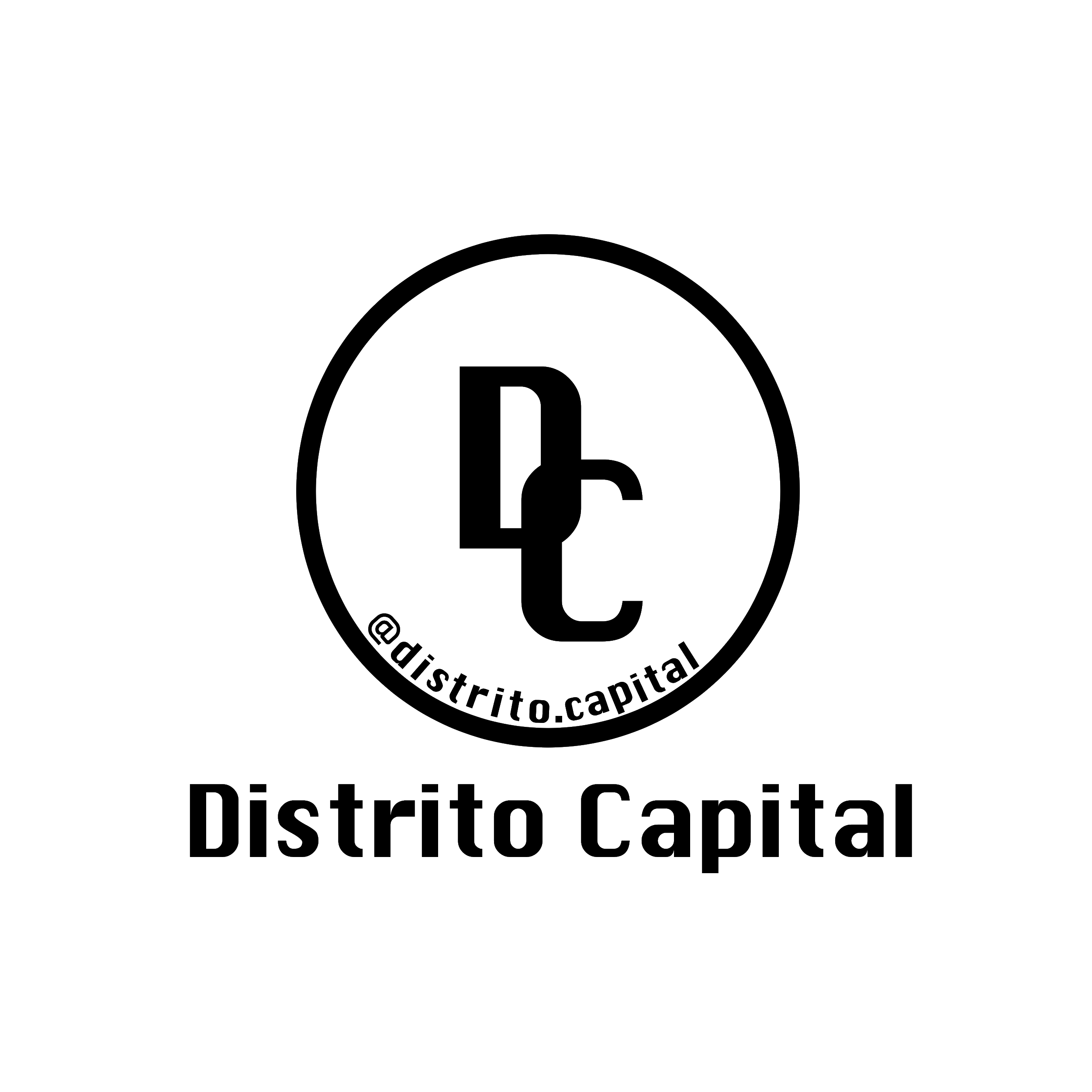 01
02
CONCEPTO GASTRONÓMICO
NECESIDAD A SATISFACER
Comida con influencia internacional (Asiática) y colombiana.
Alimentarse de forma diferente, crear una experiencia.
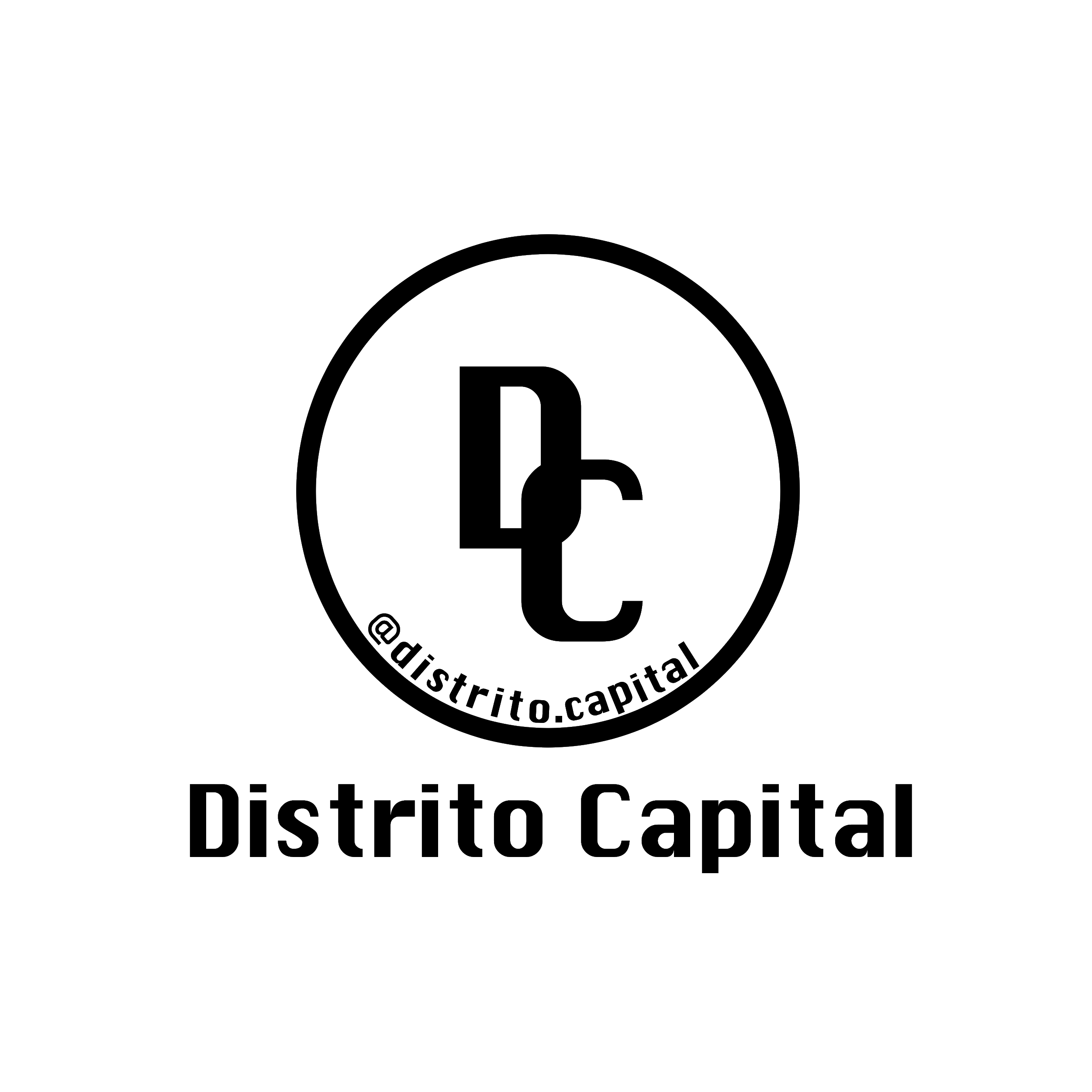 MENÚ
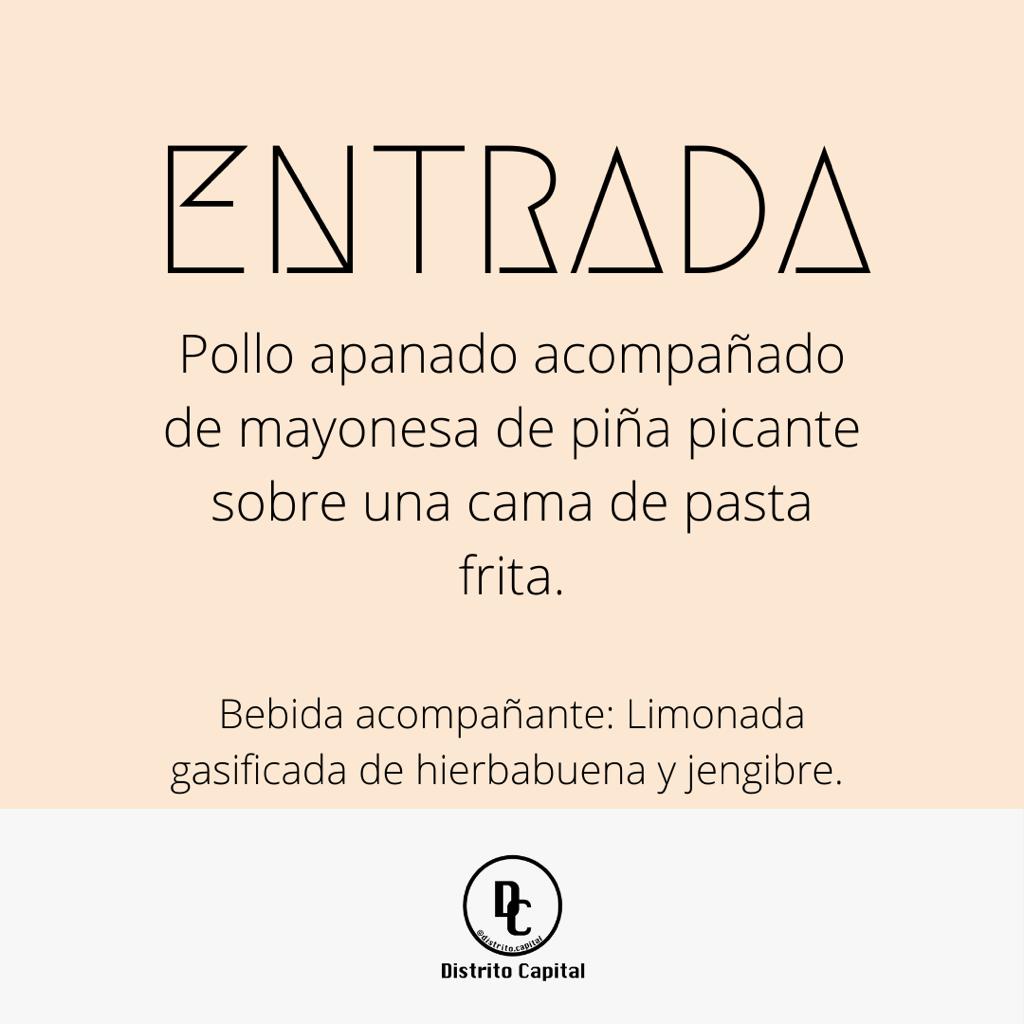 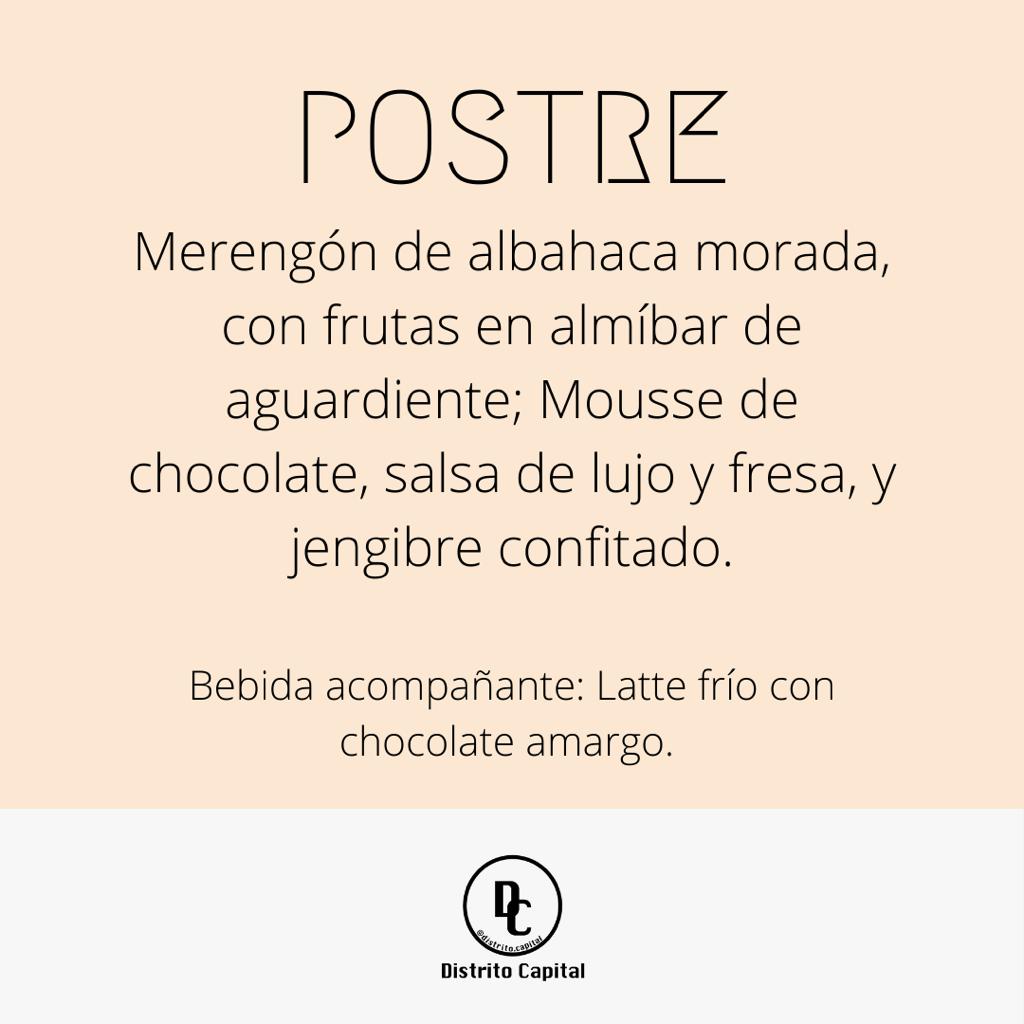 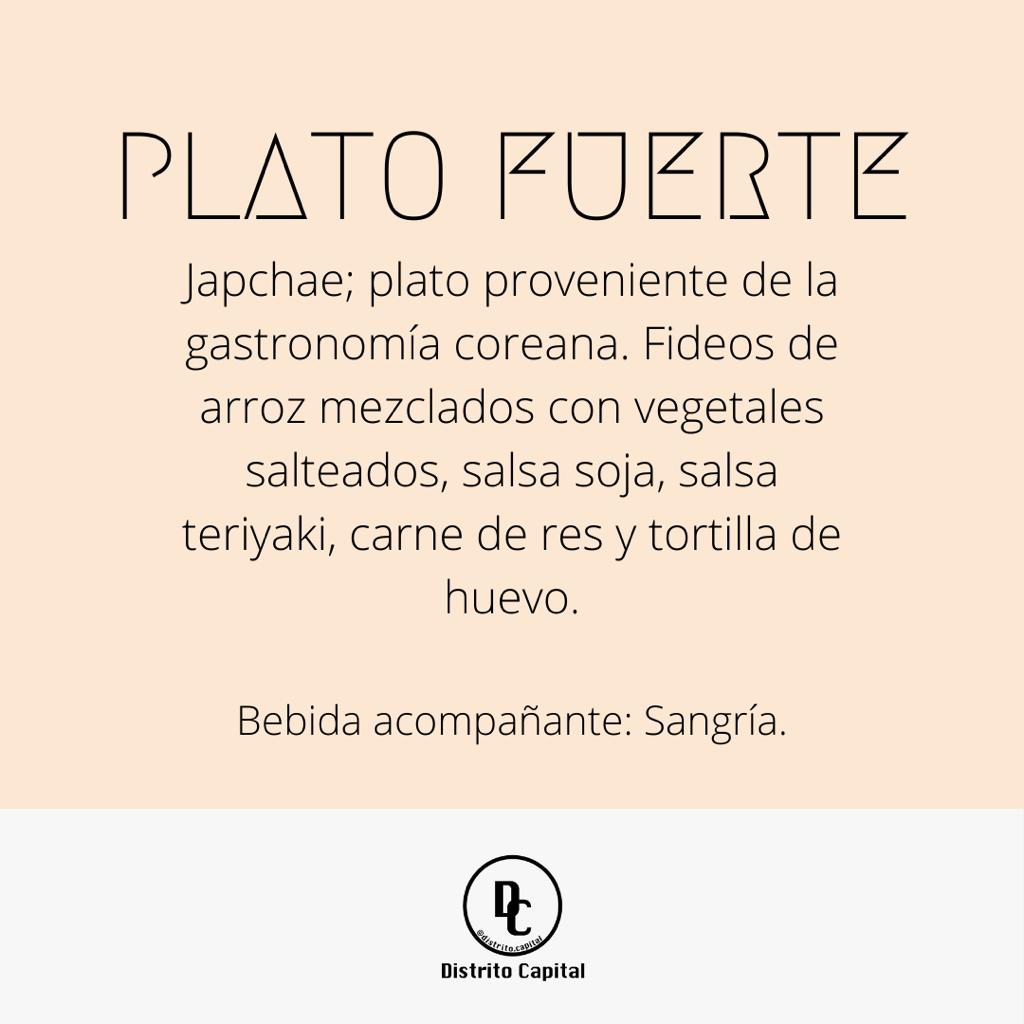 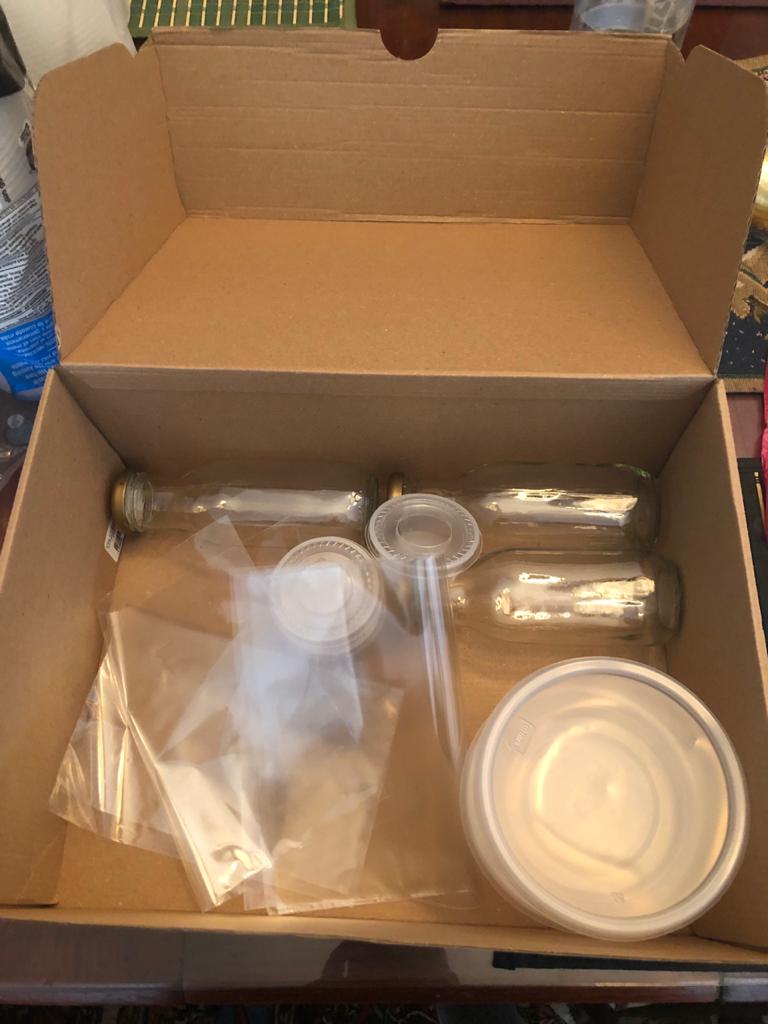 EMPAQUES
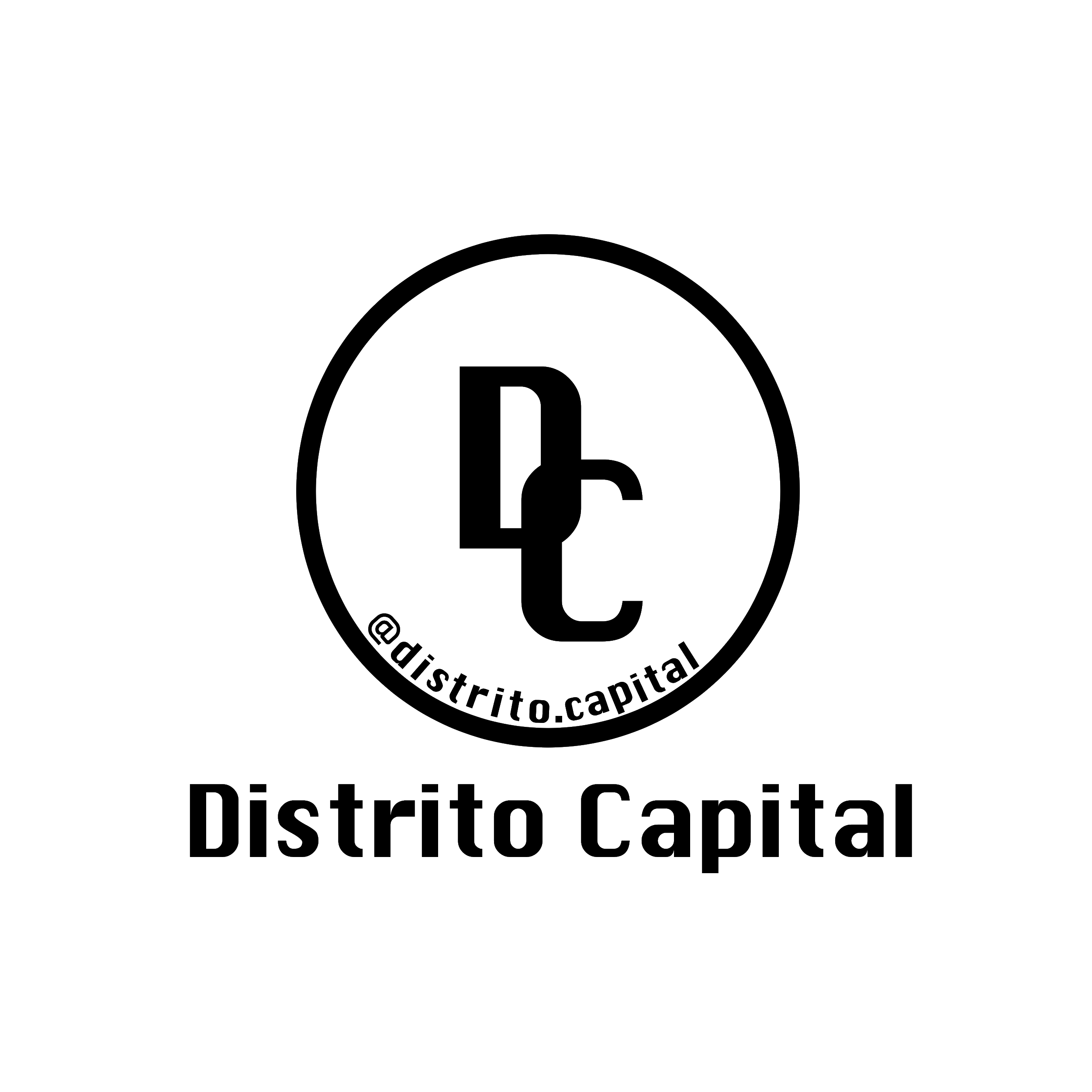 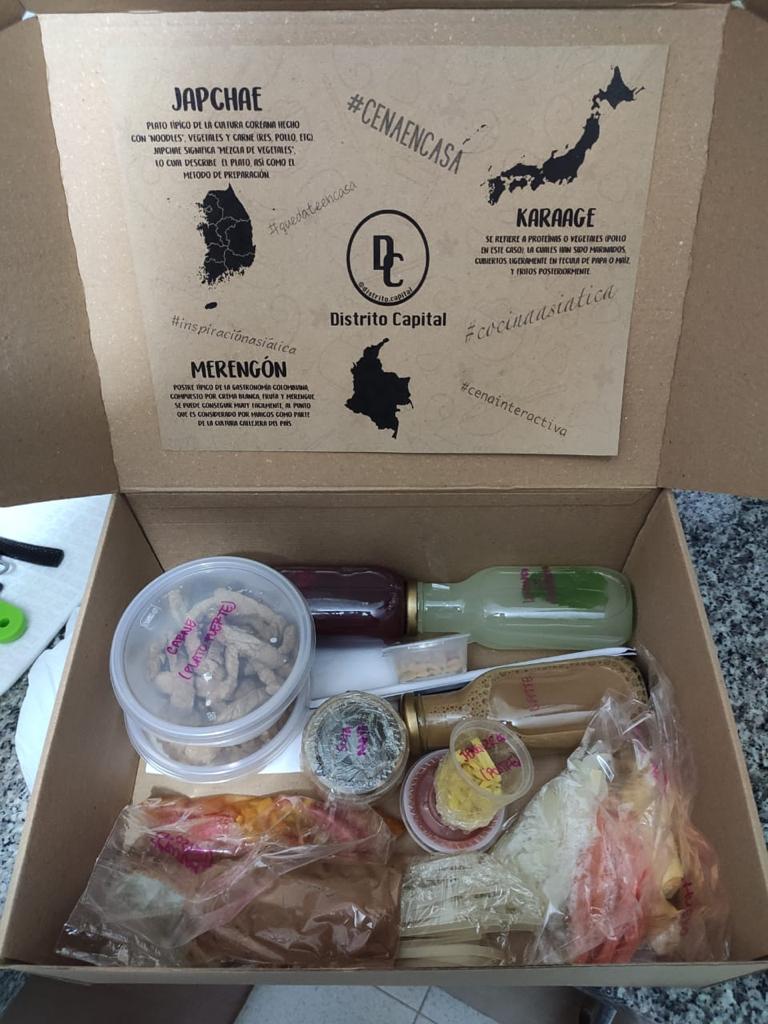 FORMATO DE LA 
CENA
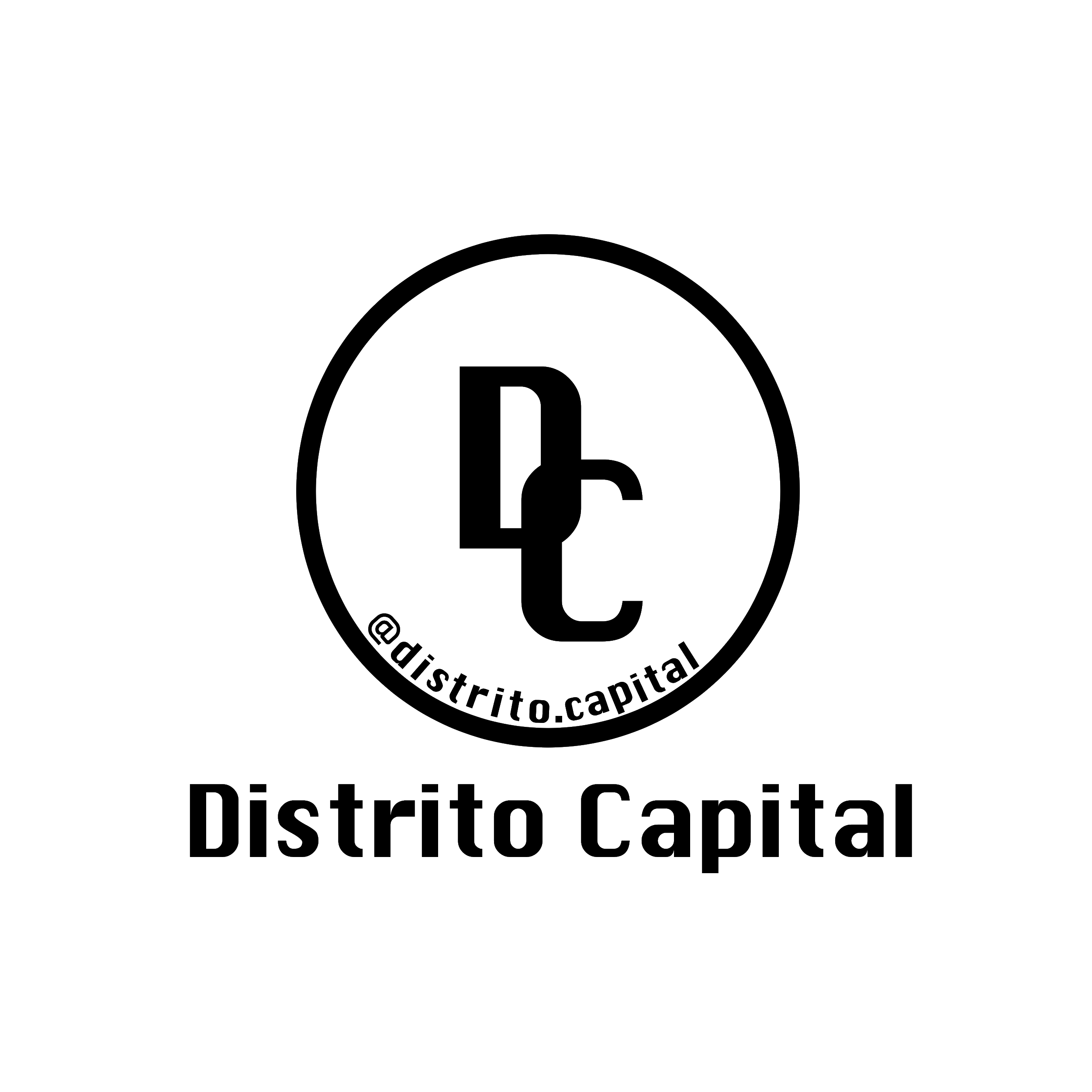 DOMICILIOS
EMPRESA DE DOMICILIOS.
RUTAS.
TIEMPO DE DESPACHO.
SEGUIMIENTO
ENTREGA.
CALIFICACIÓN.
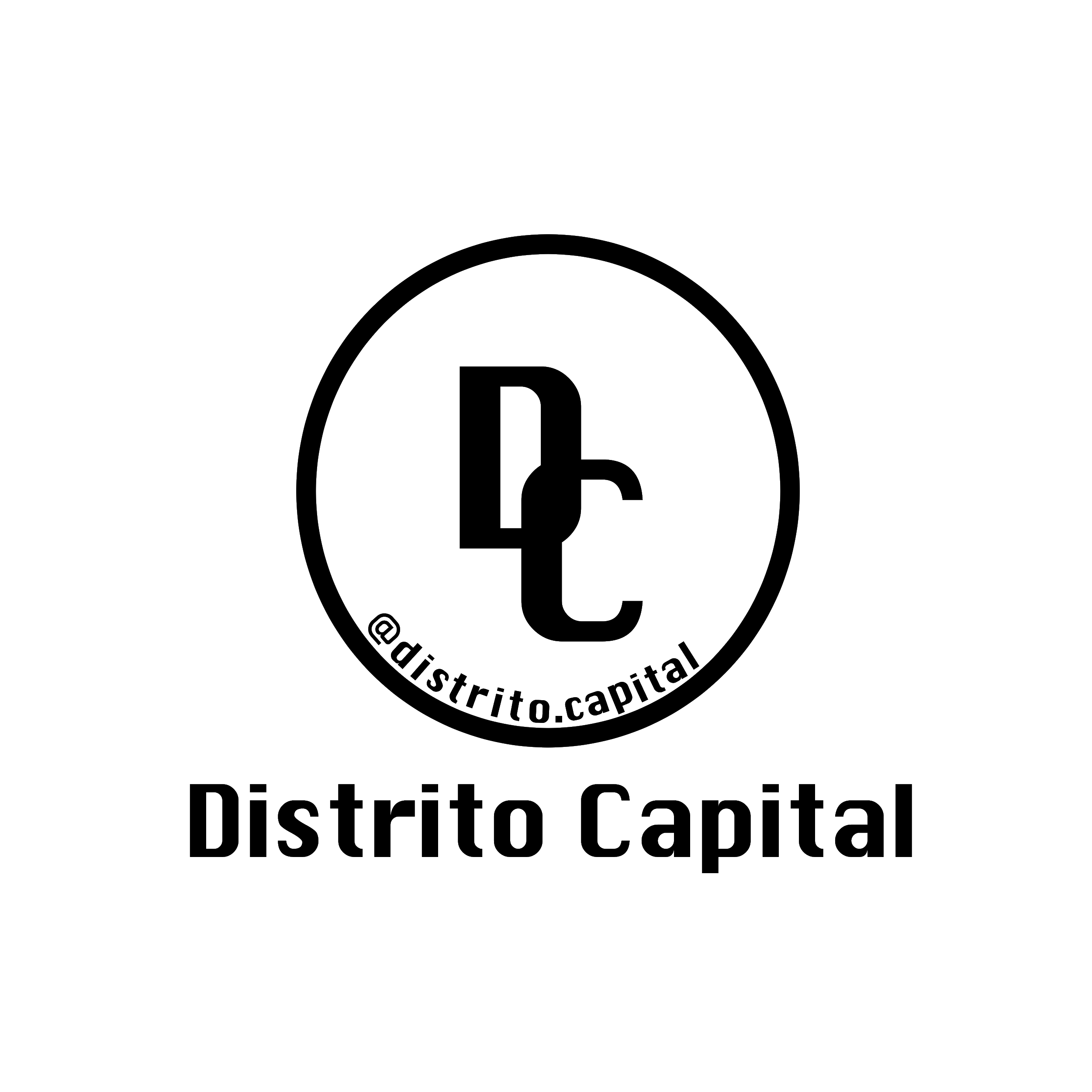 COBRO                                   VENTA
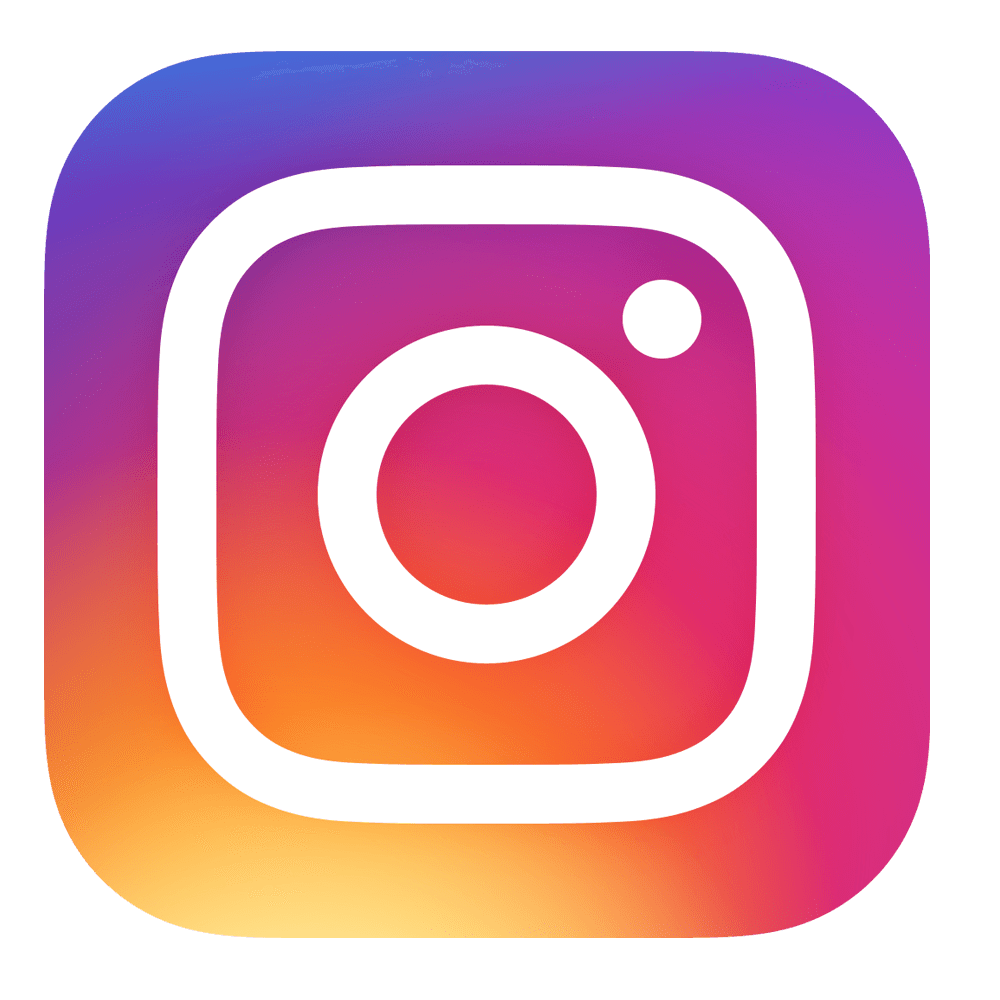 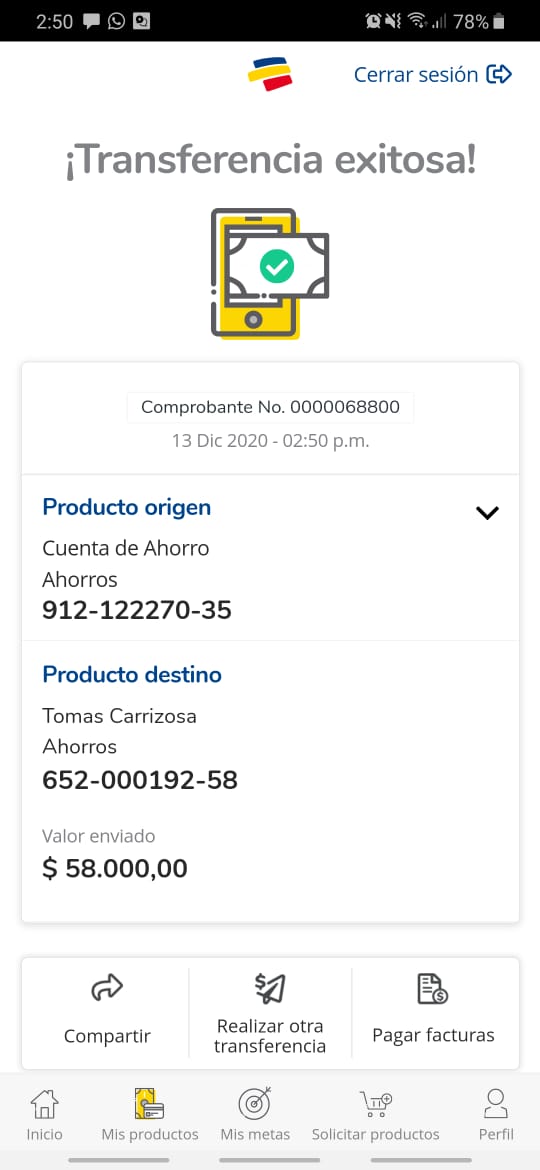 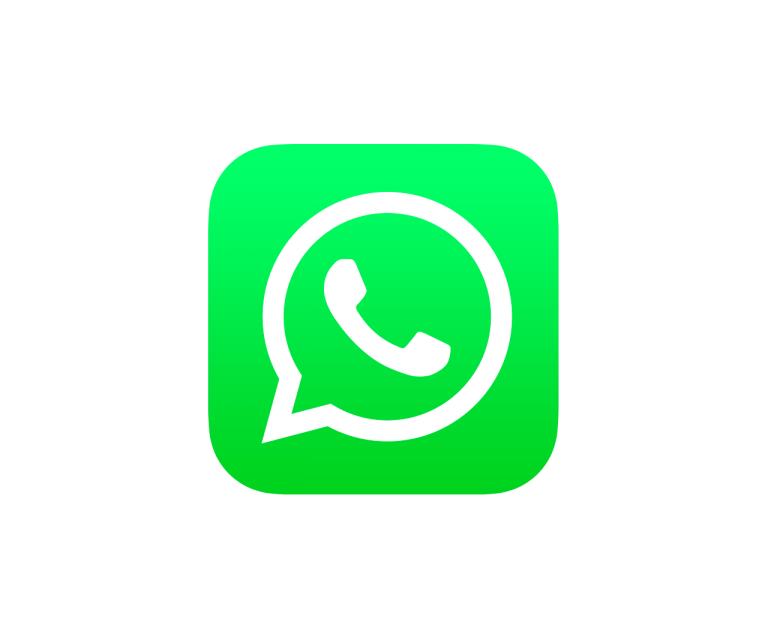 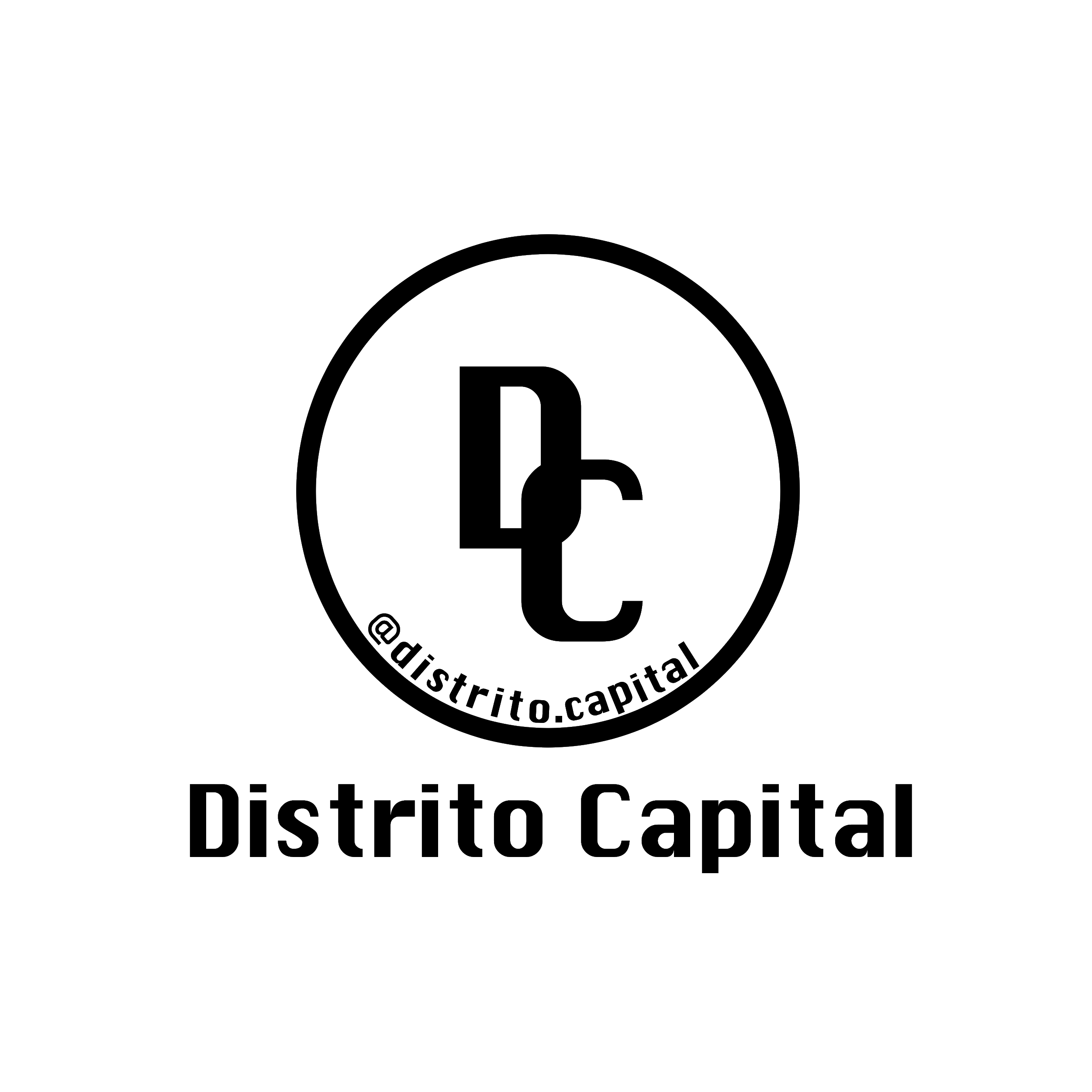 COSTOS Y MARGEN DE GANANCIA
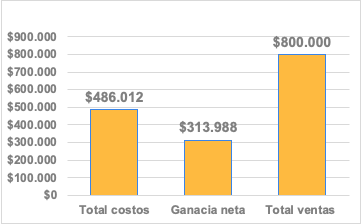 Costo de venta cena: $58.000, domicilio incluído.
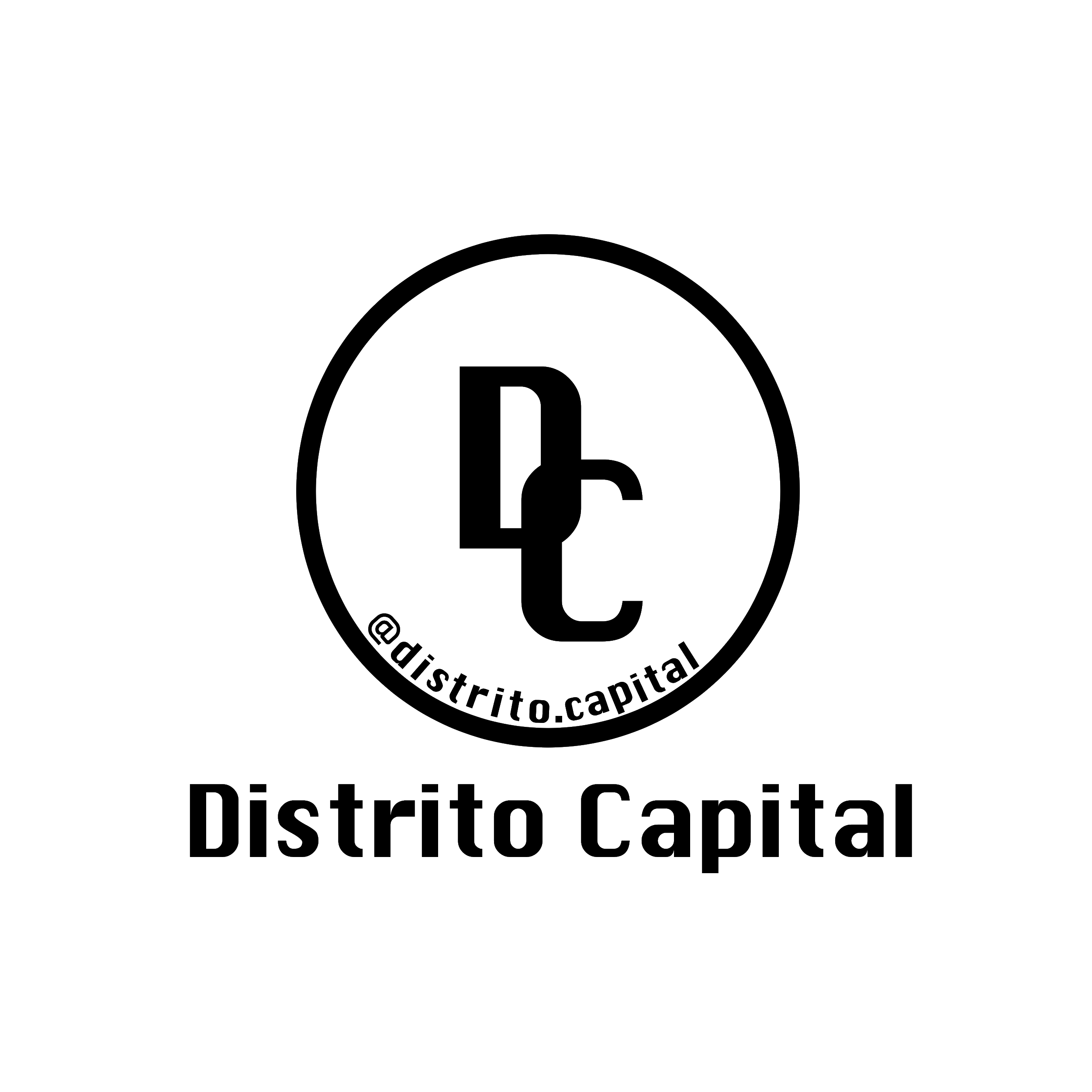 MATRIZ FODA
MATRIZ FODA
MEDICIONES DE RESULTADOS
Volvería a pedir
Sabor
Satisfacción
4,58
4,50
SI
Calidad del empaque
Calificación general
4,6
4,92
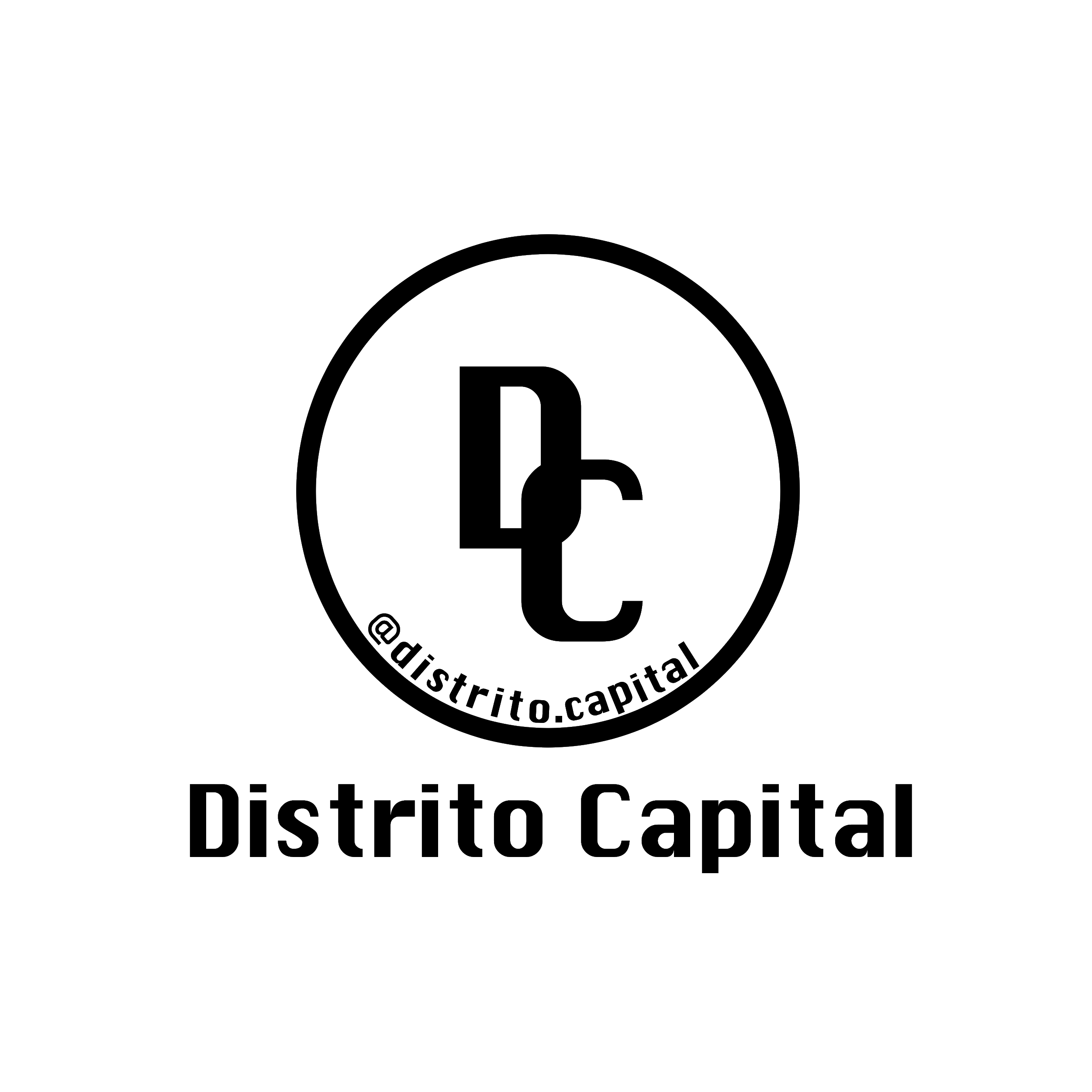 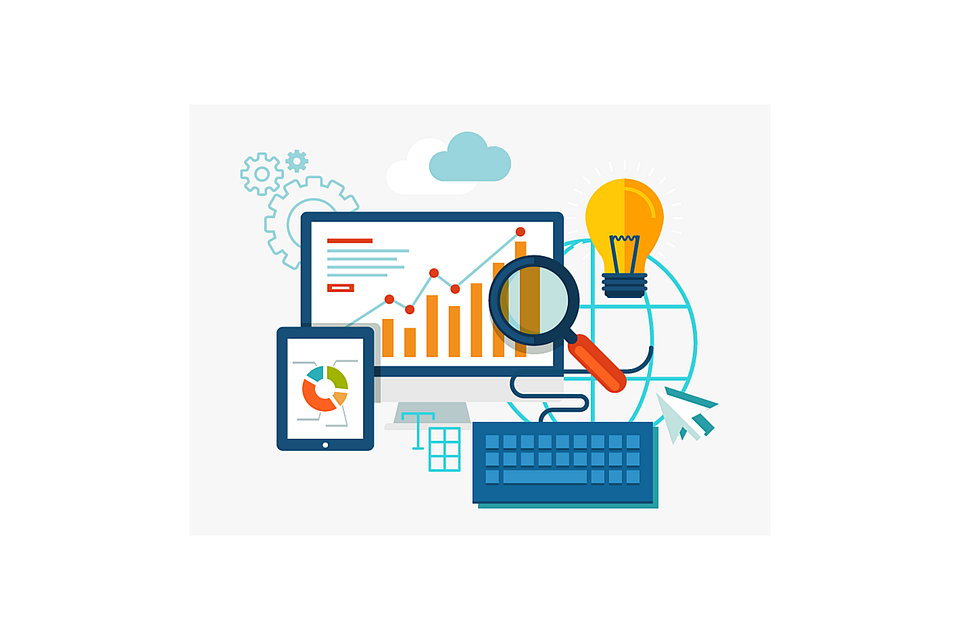 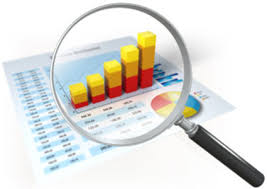 ¿Es un modelo de negocio viable?
¿Es una actividad rentable?
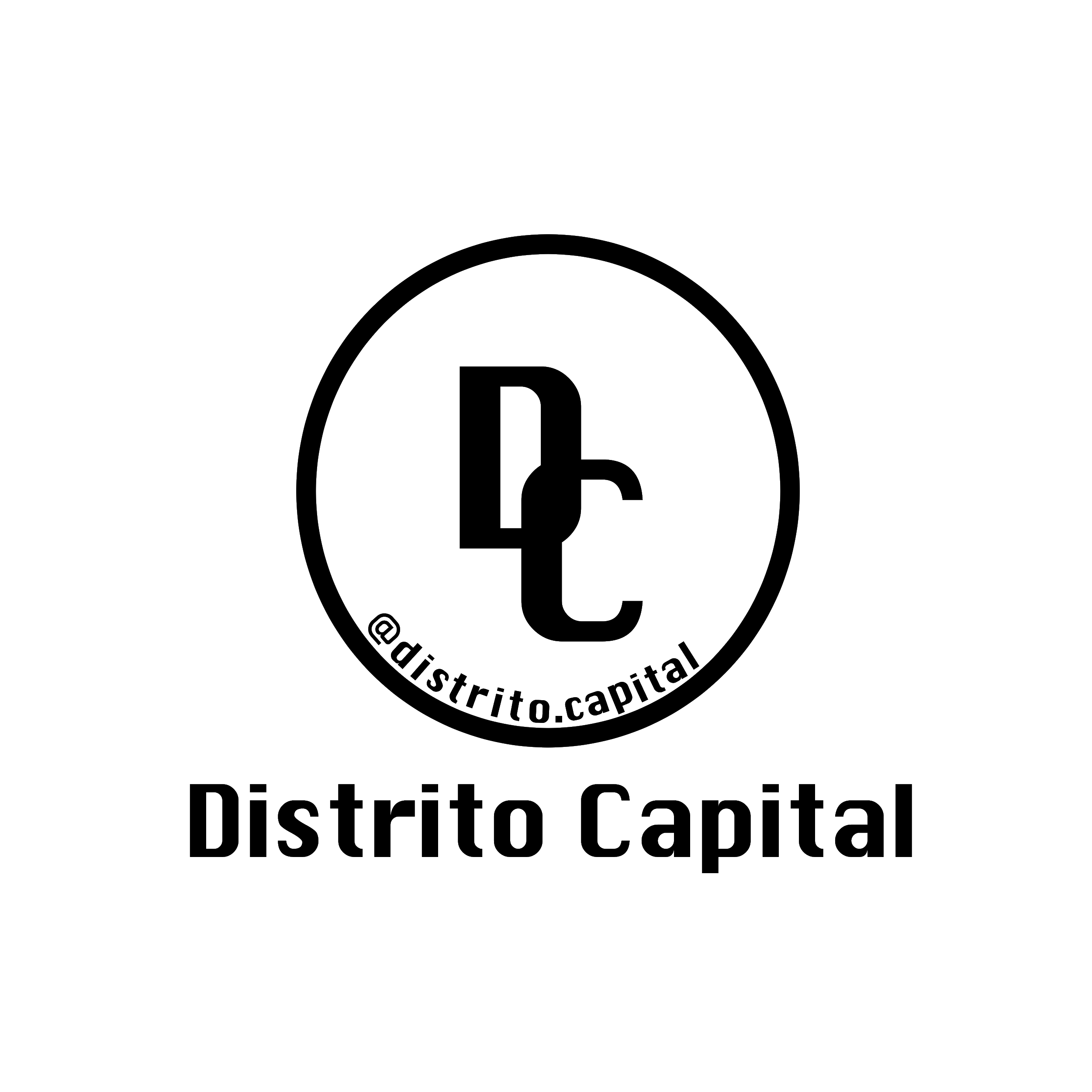 GRACIAS
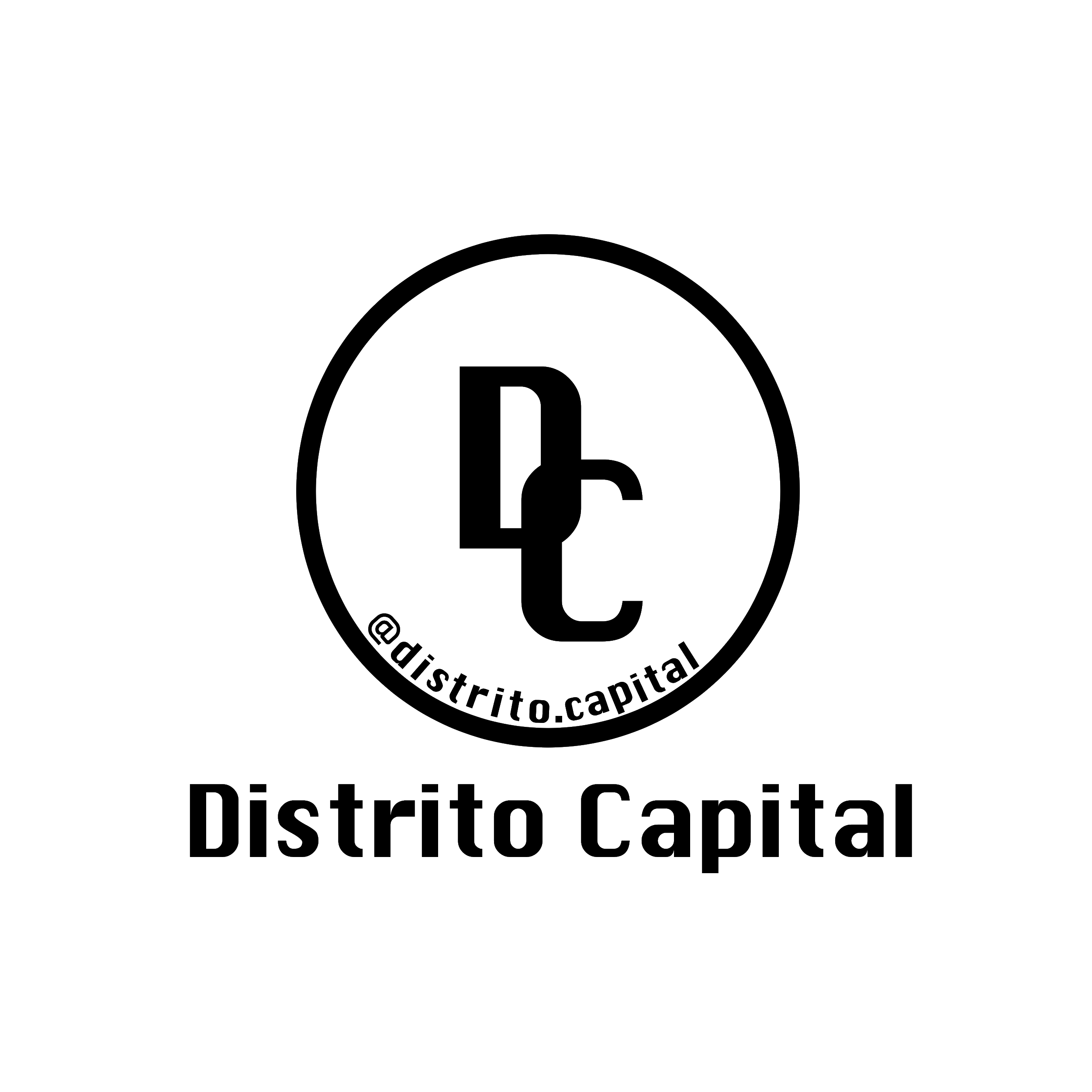